5
1
To understand how a suffix changes the meaning or grammatical form of a word
To spell words ending in ‘-tious’ and ‘-ious’
This week’s words: ambitious, melodious, various, glorious, fictitious, infectious, victorious, nutritious, cautious, mysterious
Starter
Can you add the sound buttons to these words?
1.1
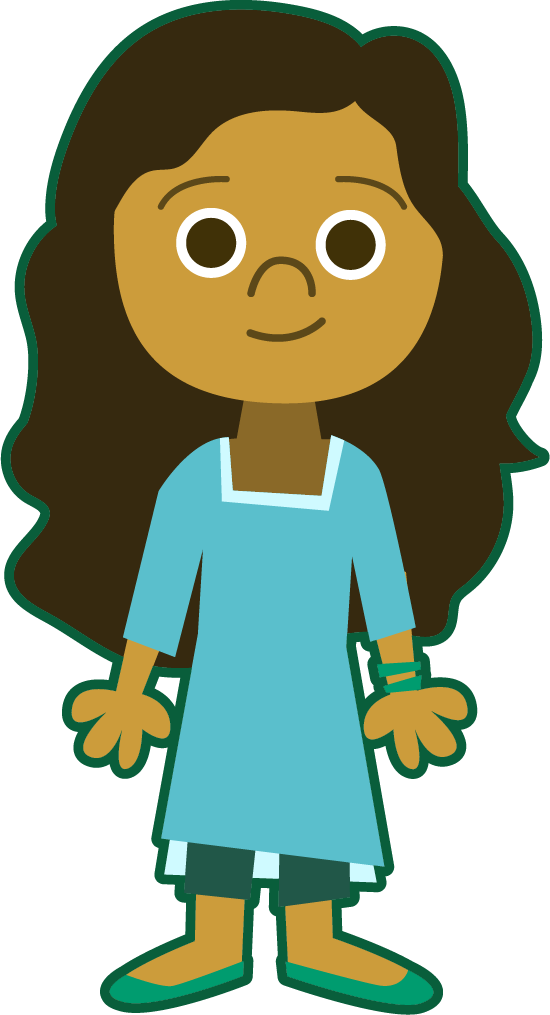 Use sound buttons for each phoneme. Draw a dot for each single letter sound, 
a red dot for adjacent consonant, and a line when two or more letters represent one sound.
thoughtfully
hideous
collar
August
beautician
This Week’s Words
Do you know what they all mean?
What do the words have in common?
1.2
ambitious
melodious
various
infectious
nutritious
victorious
fictitious
glorious
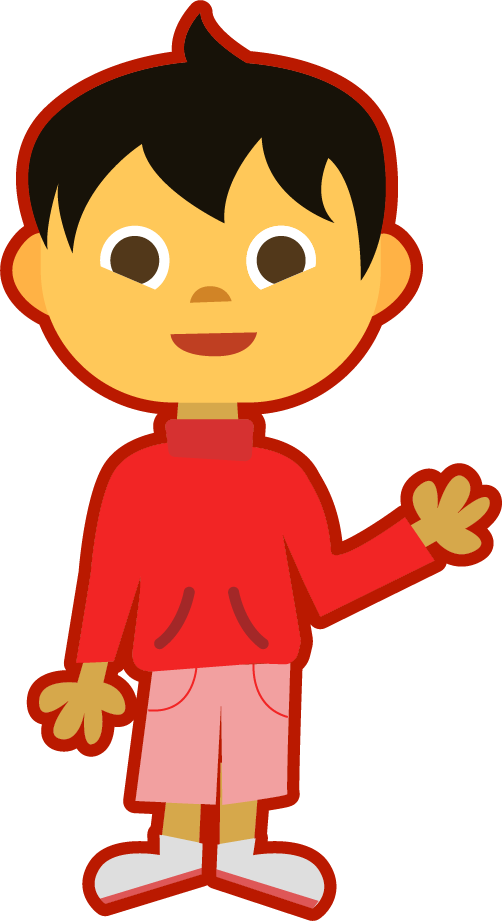 mysterious
cautious
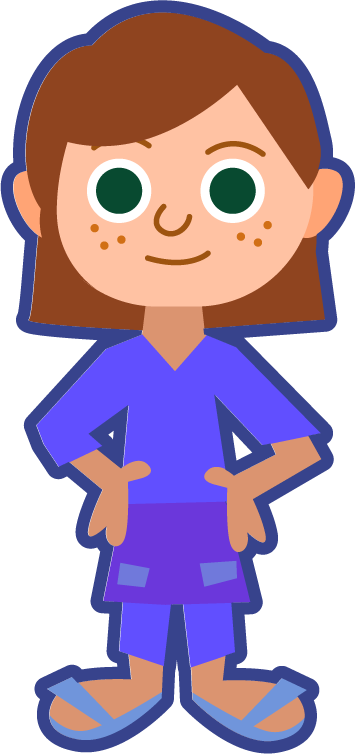 Can you see two different word endings?
This week’s words have similar sounding endings.
Words ending ‘-tious’
1.3
Look closely; words with a /shus/ sound end with ‘-tious’. The noun form of these words ends in ‘-tion’.
Which of this week’s words does this apply to?
adjective form
noun form
Can you turn these noun forms into this week’s words?
infection
infectious
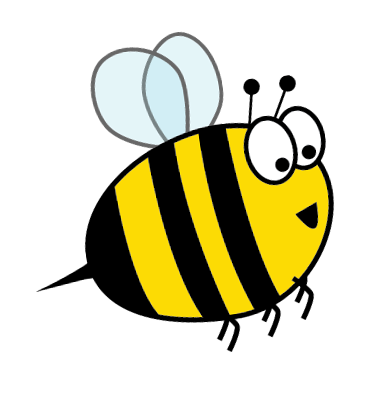 cautious
caution
ambitious
ambition
nutritious
nutrition
fictitious
The suffix ‘-tious’ means ‘full of’ or ‘having’.
So, ‘cautious’ means ‘full of caution’.
fiction
Words ending ‘-ious’
1.4
The remainder of this week’s words end in ‘-ious’. This word ending sounds like /ee/ - /us/.
In this week’s words, the noun form ends in ‘y’, which is removed when the ‘-ious’ ending is added.
adjective form
noun form
Can you turn these noun forms into this week’s words?
melody
melodious
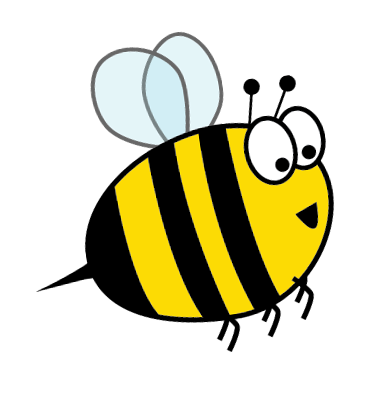 various
variety
glorious
glory
victorious
victory
mysterious
The suffix ‘-ious’ means ‘full of’ or ‘having’.
So, ‘victorious’ means ‘full of victory’.
mystery
Etymology
Which of this week’s word is being described?
1.5
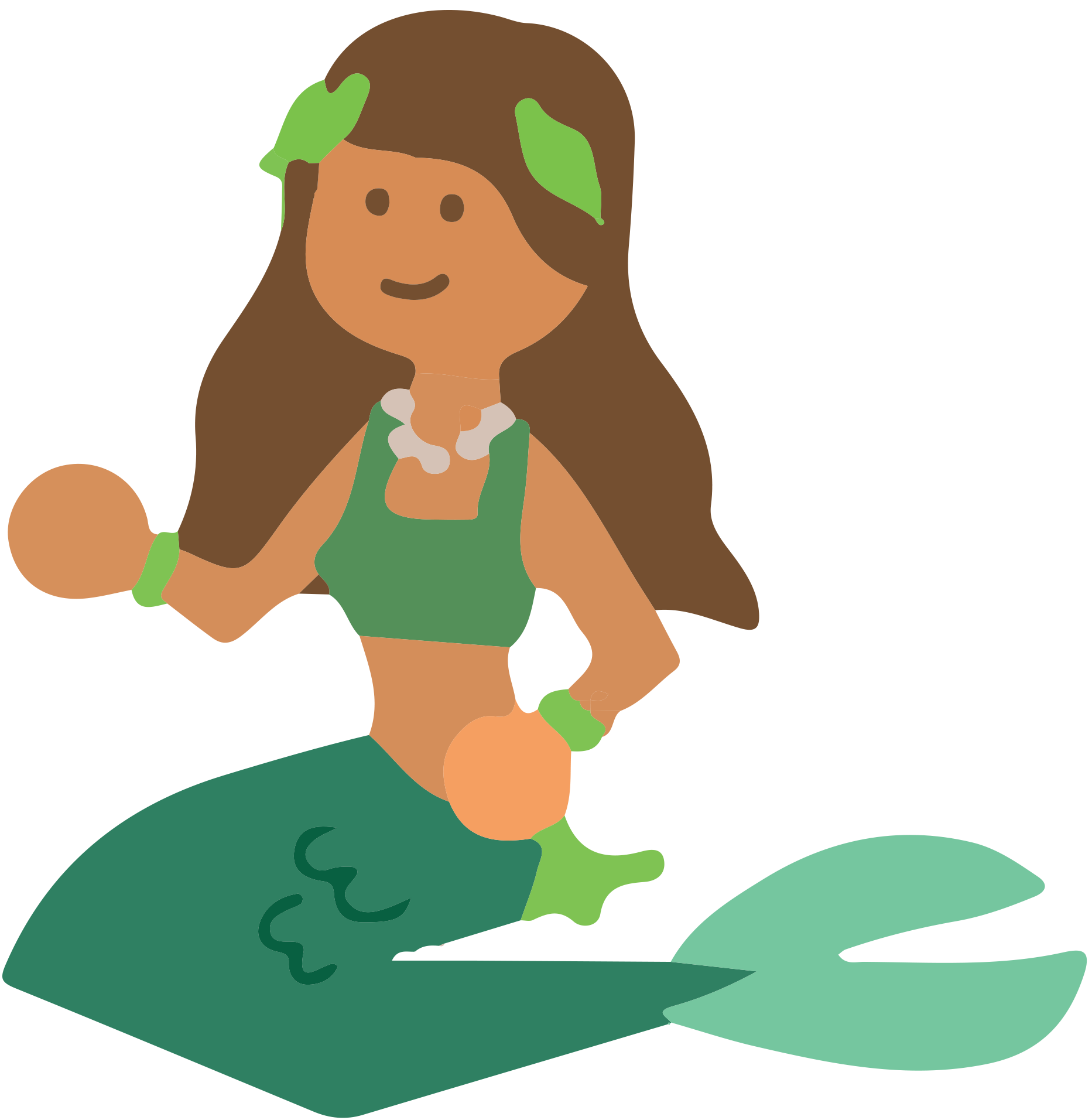 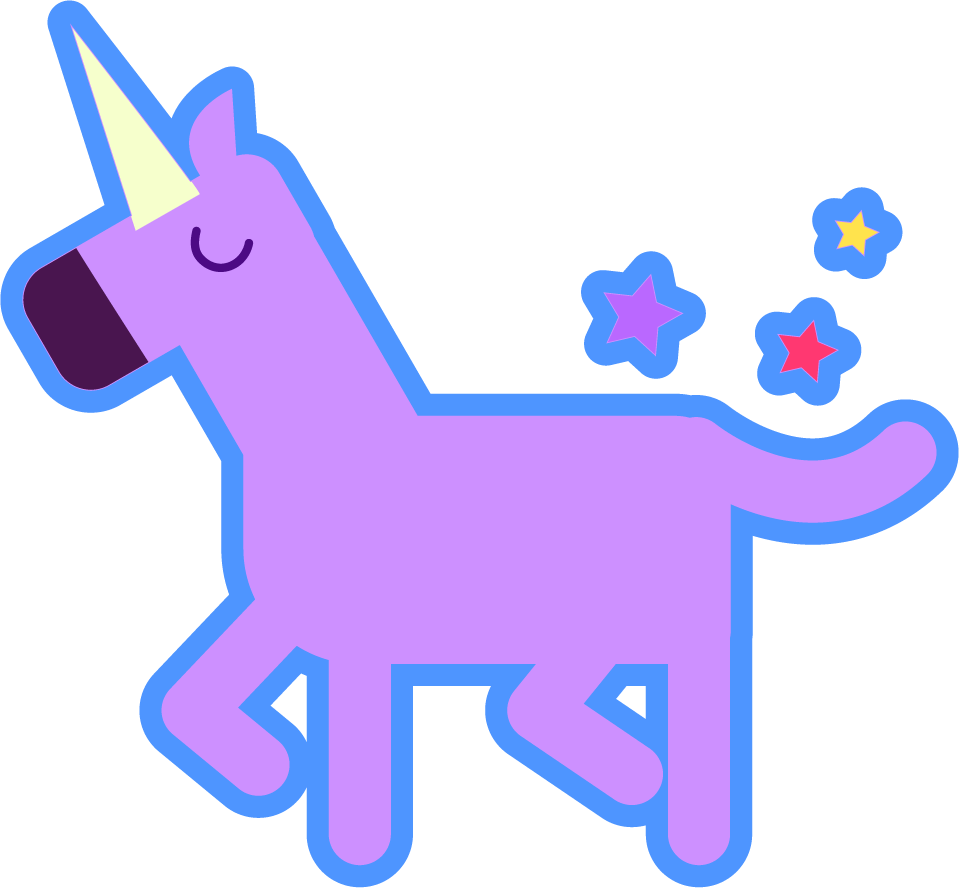 Clue 1 - In the 1610s, it had the meaning ‘artificial or counterfeit’.
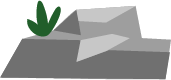 Clue 2 - In the 1620s, it had the meaning ‘existing only in imagination’.
Clue 3 - Today this word means ‘something that is false or that does not exist.’
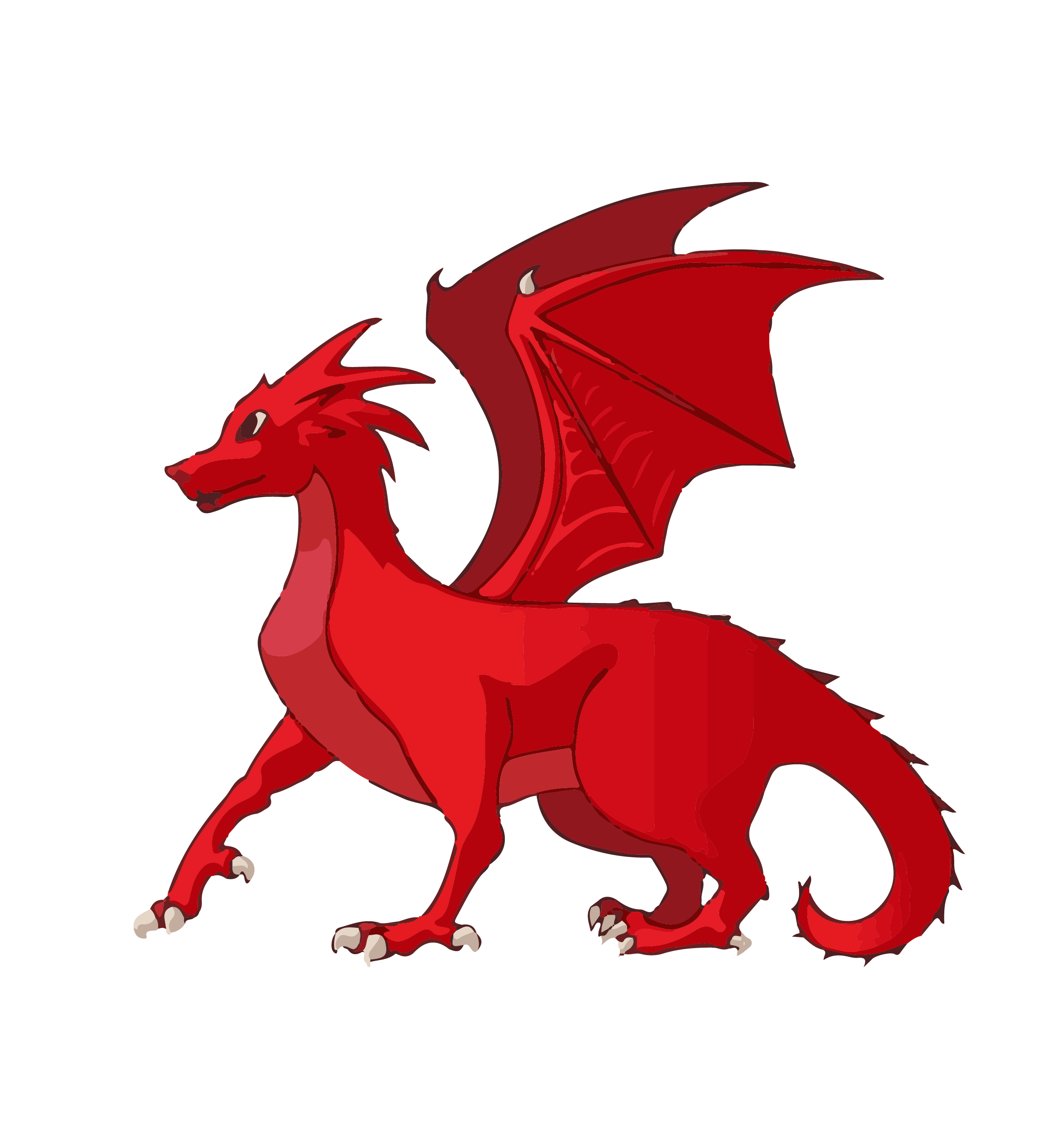 Clue 4 - It is from the Medieval Latin word ficticius and is related to the word ‘figment’ as in ‘a figment of your imagination’, and also ‘feigned’ and ‘false’.
fictitious
Morphology Matrix
How many new words can you create?
1.6
Prefix
Suffix
Base Word
s
un
tious*
infect
(to make a disease or an illness spread to other people)
re
ed
super
ing
dis
tion*
s
Possible Answers: uninfected, reinfect, reinfects, reinfected, reinfecting, reinfection, reinfections, superinfected, superinfection, superinfections, disinfect, disinfects, disinfected, disinfecting, disinfection, infects, infectious, infected, infecting, infection, infections
[Speaker Notes: * Here the ‘t’ from the base word is removed before the suffix is added.]
Syllable Count
How many syllables are in each word?
1.7
ambitious
melodious
infectious
various
3
4
3
3
fictitious
glorious
nutritious
victorious
3
3
4
3
cautious
mysterious
4
2
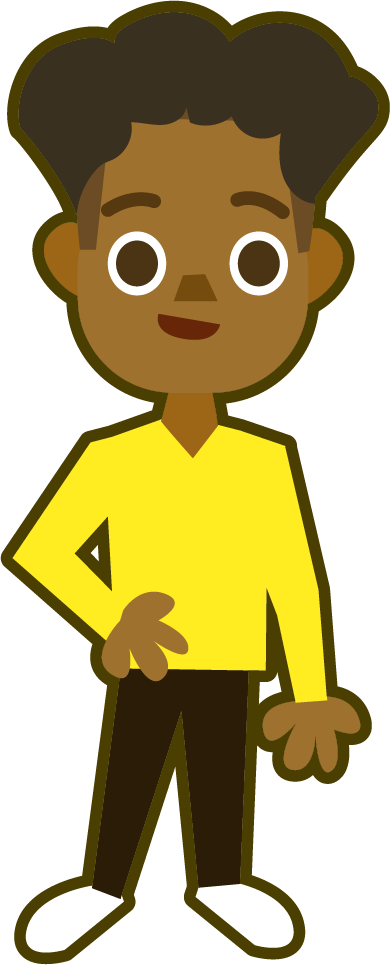 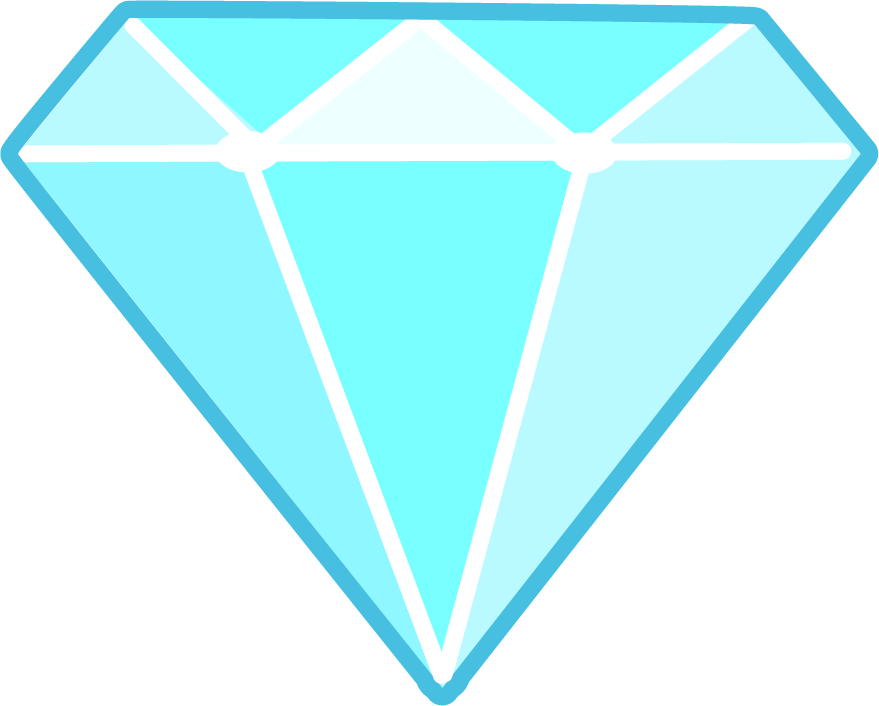 4
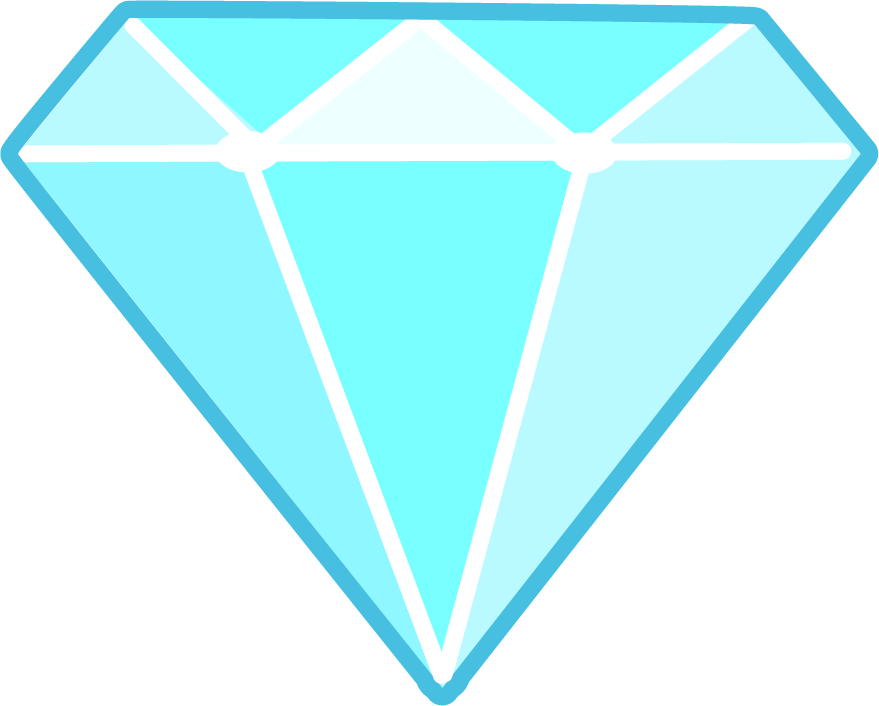 3
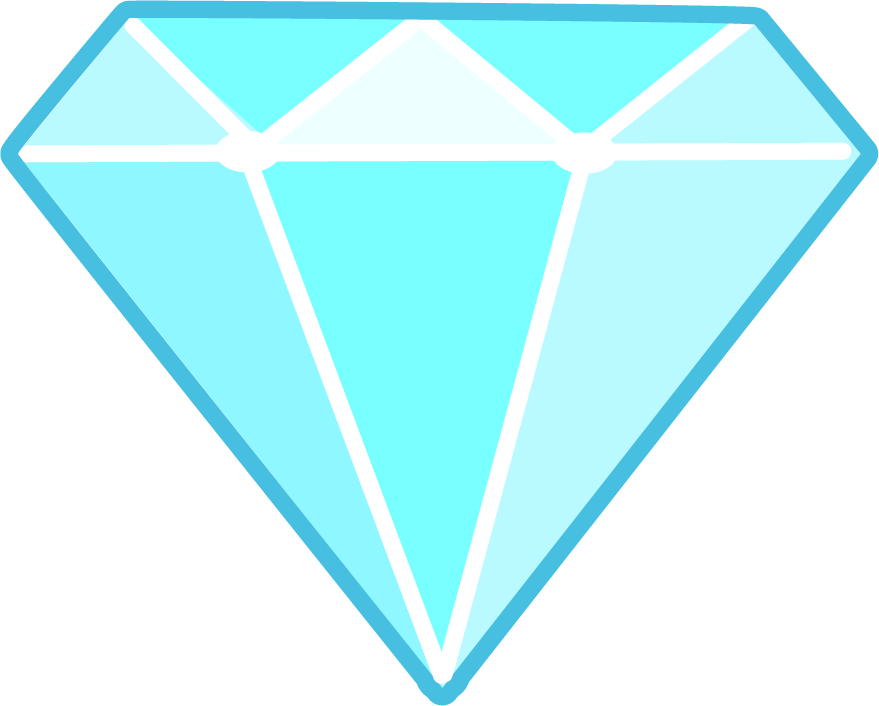 2
I think there are 
more words with three syllables. How many 
words have four syllables?
[Speaker Notes: Click on the numbers to reveal.]
Sound Buttons and Syllables
1.8
.
melodious
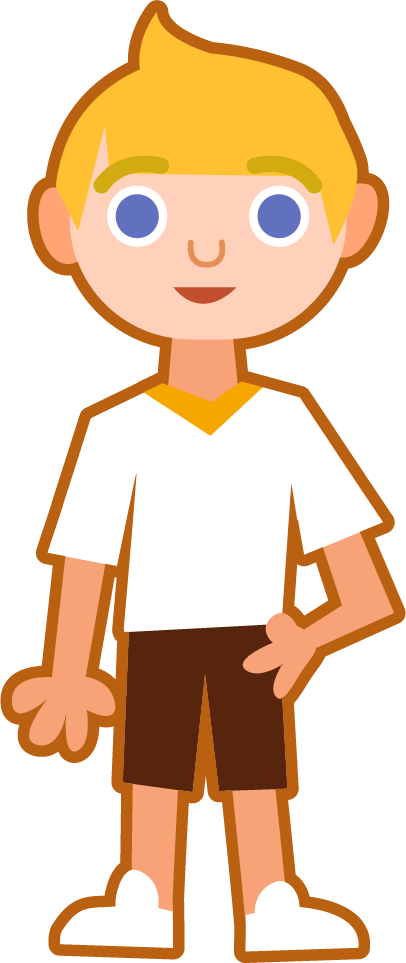 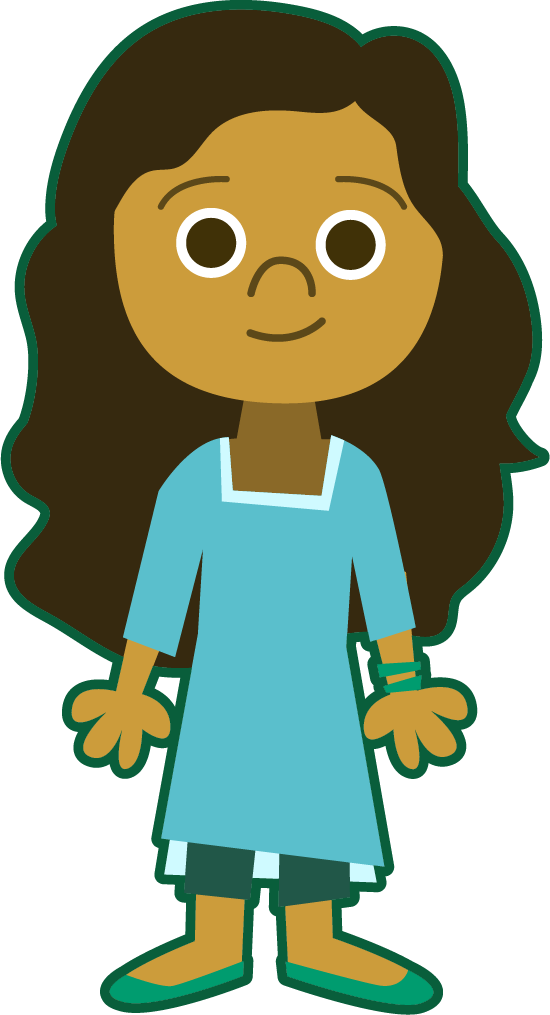 Syllables are separated by long syllable breaks.
Draw a dot 
below each single 
letter sound. Use red sound buttons to show the adjacent consonants. When two or more letters represent one sound, we use a line.
me|lo|di|ous
4
victorious
infectious
various
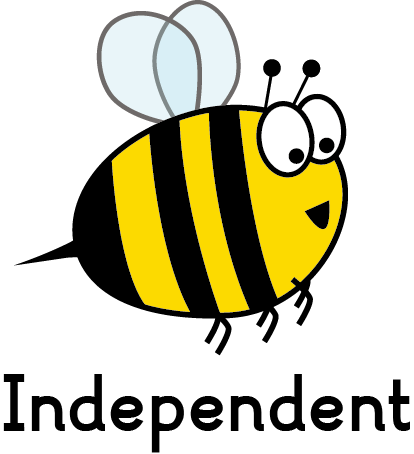 in|fec|tious
3
var|i|ous
3
vic|to|ri|ous
4
Word Maps
Read the word. Write each word out, drawing long lines for the syllable breaks. Then write the noun form for each word.
1.9
Word Maps
Answers
1.10
Missing Words
Can you identify the missing words in these sentences?
1.11
“All the people and events in my novel are __________,” declared the author.
Flu is highly __________, so please cover your mouth if you cough or sneeze.
The music by that composer is always so __________.
They had three weeks of __________ weather.
The rugby team were certain they would emerge __________.
He had given __________ speeches about how driven and __________ he was.
Fruit is a great choice when making a delicious and __________ smoothie.
The children were __________ as they searched for the __________ treasure.
Missing Words
Answers
1.12
fictitious
“All the people and events in my novel are __________,” declared the author.
infectious
Flu is highly __________, so please cover your mouth if you cough or sneeze.
melodious
The music by that composer is always so __________.
They had three weeks of __________ weather.
glorious
victorious
The rugby team were certain they would emerge __________.
various
ambitious
He had given __________ speeches about how driven and __________ he was.
nutritious
Fruit is a great choice when making a delicious and __________ smoothie.
cautious
The children were __________ as they searched for the __________ treasure.
mysterious
In a Sentence
Write a sentence about the pictures below. 
Remember to include the word in your sentence.
1.13
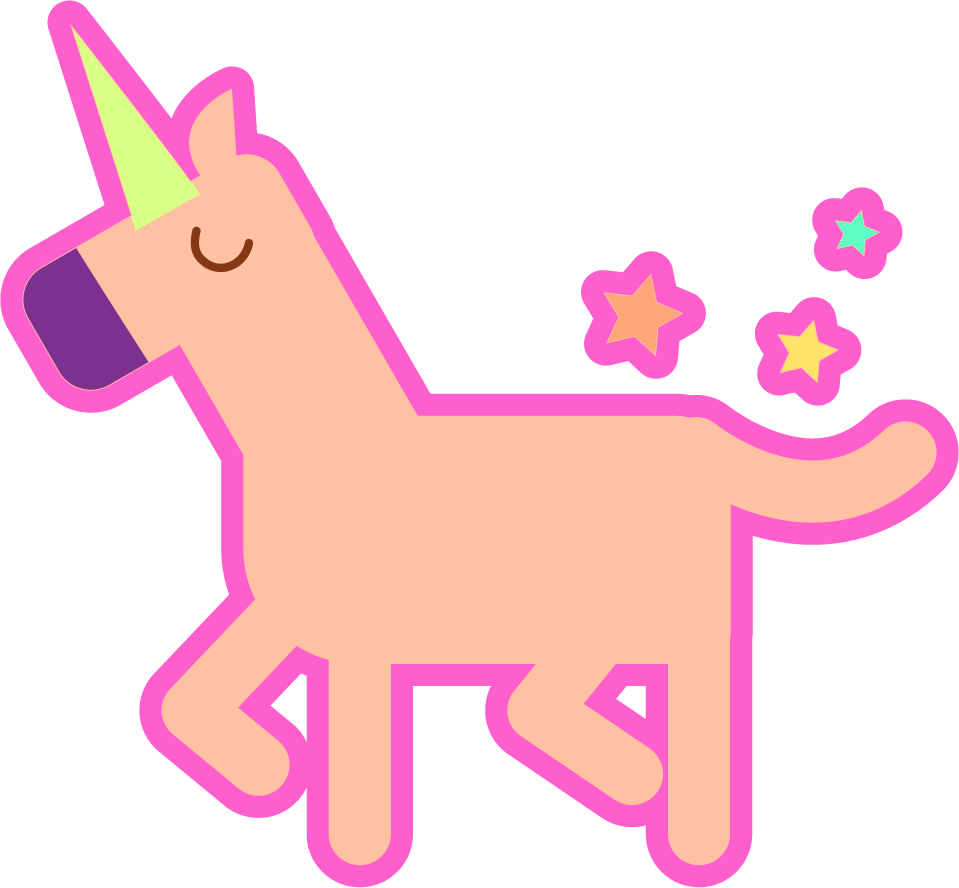 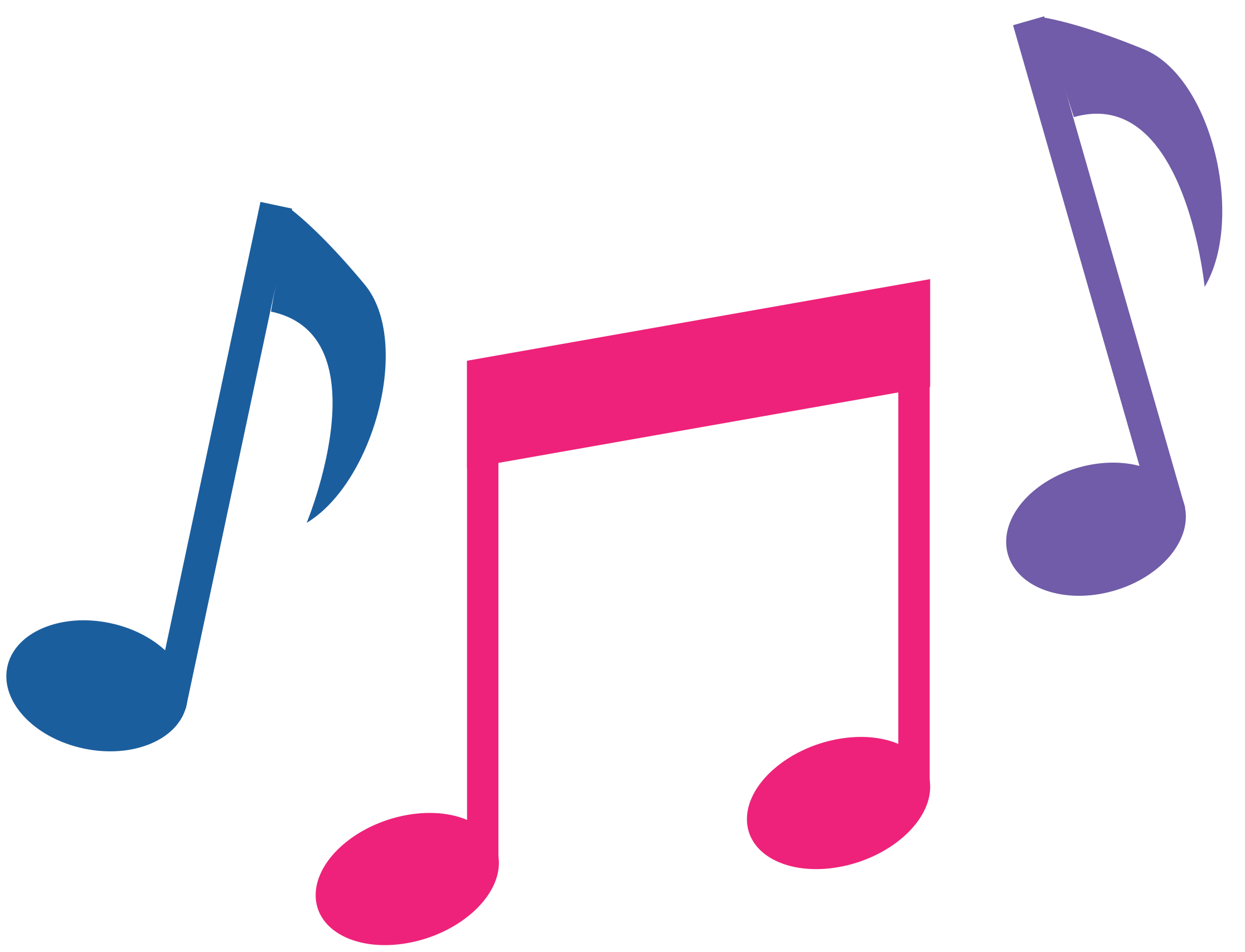 melodious
fictitious
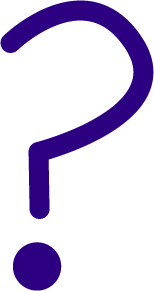 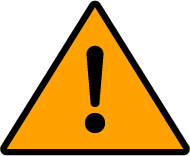 cautious
mysterious
Missing Words
Read the sentences and replace the 
missing word with one of the blue words.
1.14
infectious
various
glorious
victorious
nutritious
ambitious
Amie packed ____________ things for her holiday.
Fruits and vegetables are very ____________. 
The city came out to welcome back its ____________ team.
We sat on the beach and gazed at the ____________ sunset.
My aunt studies ____________ diseases.
The plans for the new school library were very ____________.
In a Sentence
Possible Answers
1.15
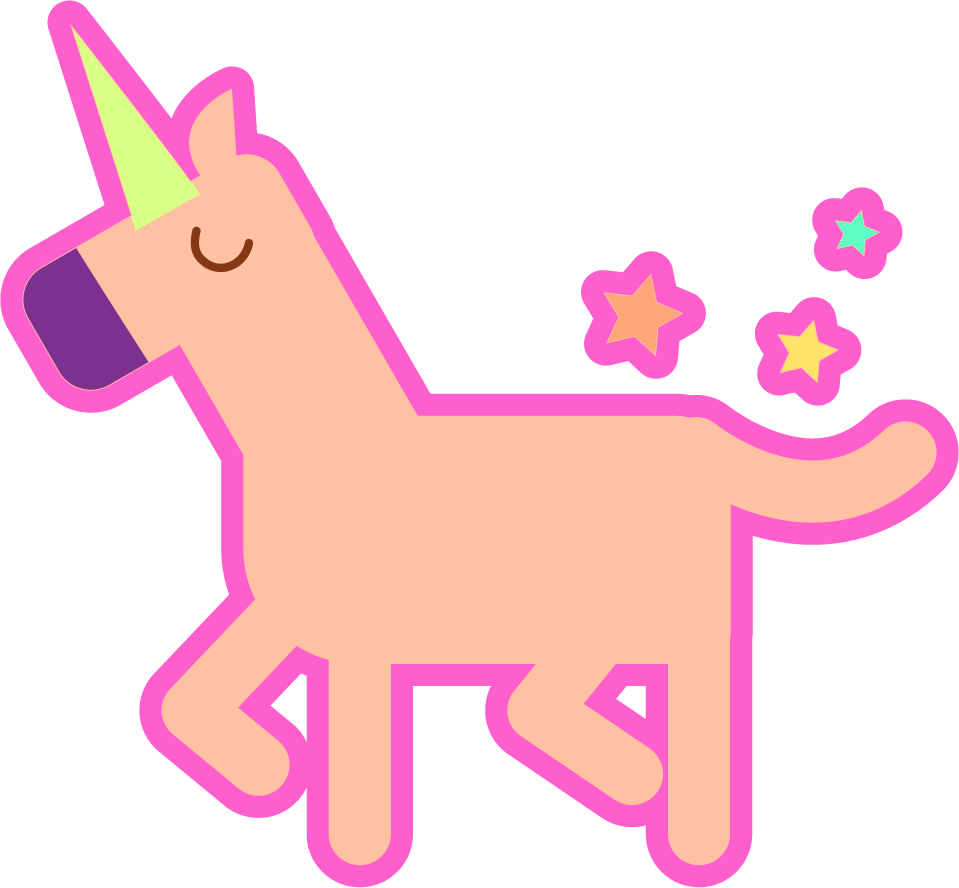 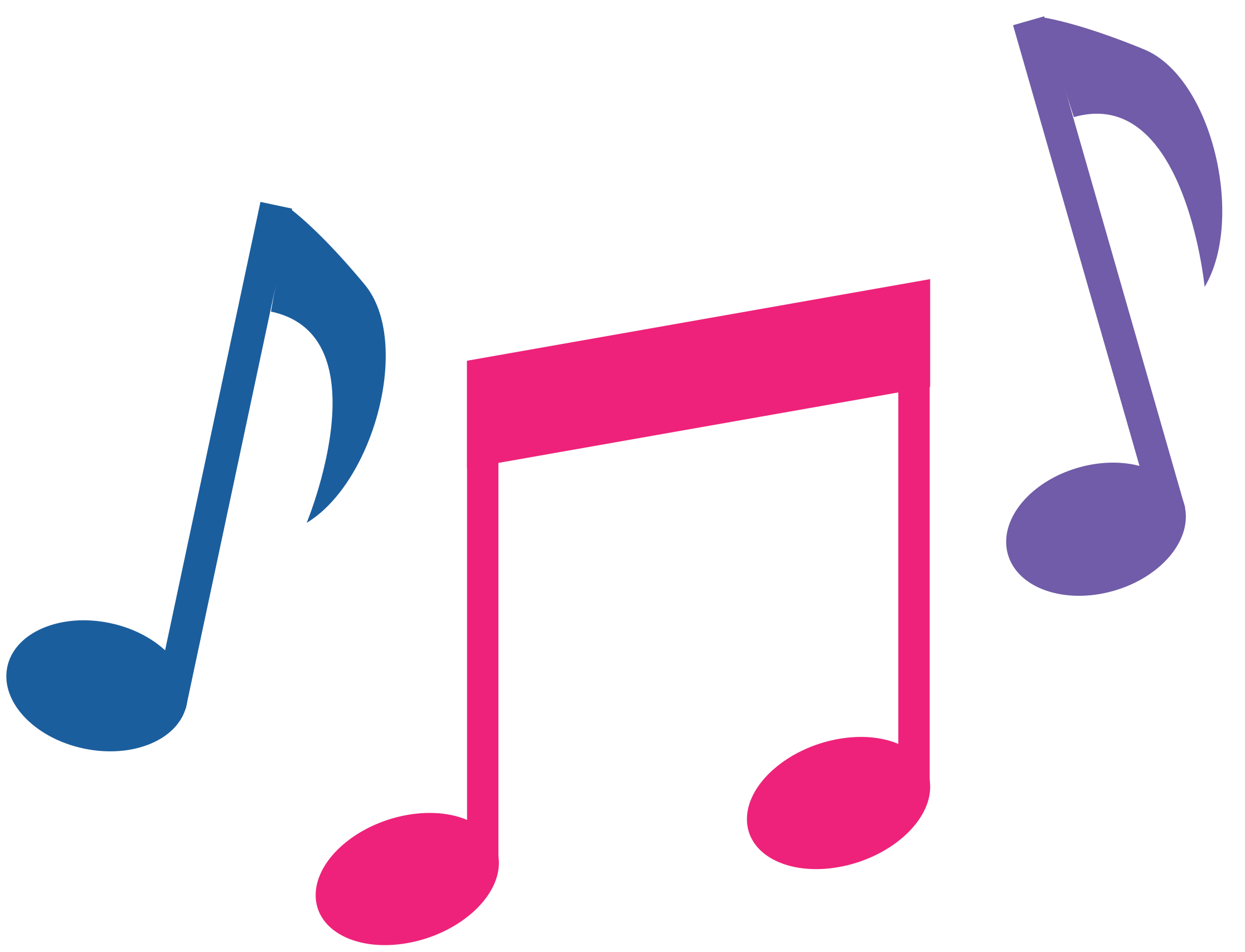 melodious
fictitious
The singer had a beautifully melodious voice.
I love to write stories containing fictitious animals, such as unicorns.
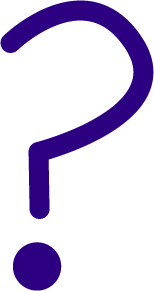 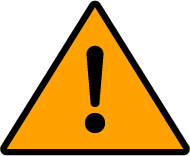 cautious
mysterious
Molly was always cautious when walking by the pond.
Peter could hear a mysterious noise coming from the kitchen.
Missing Words
Answers
1.16
infectious
various
glorious
victorious
nutritious
ambitious
Amie packed ____________ things for her holiday.
Fruits and vegetables are very ____________. 
The city came out to welcome back its ____________ team.
We sat on the beach and gazed at the ____________ sunset.
My aunt studies ____________ diseases.
The plans for the new school library were very ____________.
various
nutritious
victorious
glorious
infectious
ambitious
1.17
Definition
In a Sentence
cautious
Antonyms
Synonyms
1.18
Definition
In a Sentence
The children were cautious when they crossed the street.
Being careful about what you say or do.
cautious
Antonyms
Synonyms
careful, wary, watchful, guarded
careless, reckless, thoughtless, inattentive
Which word?
1.19
Which of this week’s words begin with the letter ‘a’?
ambitious
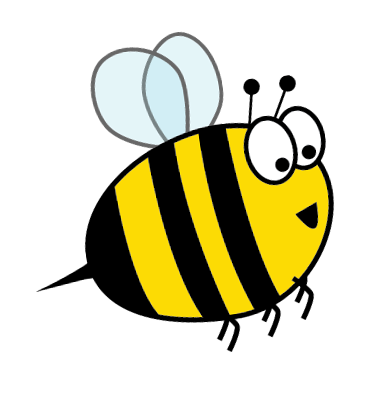 Which word?
1.20
Which word means ‘invented by somebody rather than true’?
fictitious
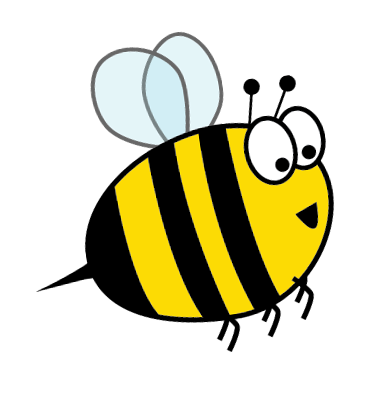 Which word?
1.21
Can you turn these noun forms into this week’s words?
infection
infectious
cautious
caution
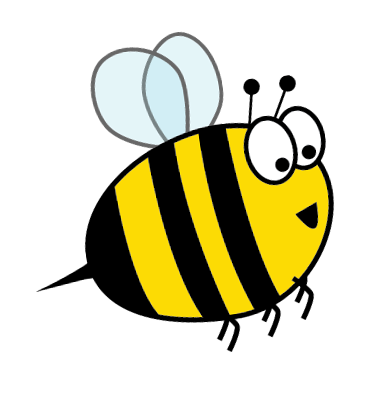 nutrition
nutritious
Which word?
1.22
melody
melodious
Can you turn these noun forms into this week’s words?
variety
various
glory
glorious
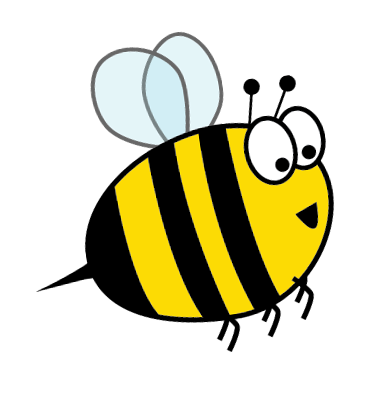 victory
victorious
mystery
mysterious
1.23
Definition
In a Sentence
Antonyms
Synonyms
Morphology Matrix
How many new words can you create?
1.24
Prefix
Base Word
Suffix
Word cards for Independent Extended Learning
1.25
Sorting Mat
Can you sort the words according to the suffix?
1.26
-ious
-tious
Roll and Read
Play with a partner. You will need a die and two different-coloured counters. 
Take it in turns to roll a die. 
Whichever number you land on, read a word from that column. 
If you are correct, put a counter over the word.  
The first person to get four counters in a row wins.
1.27
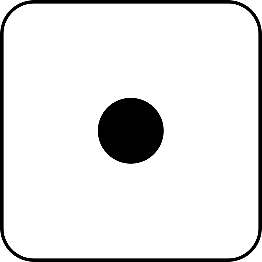 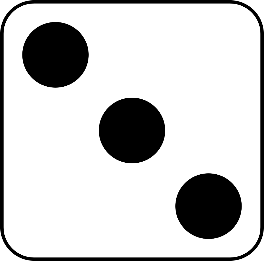 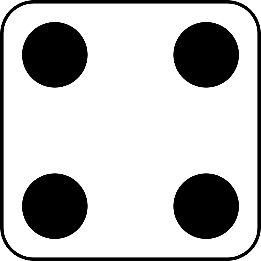 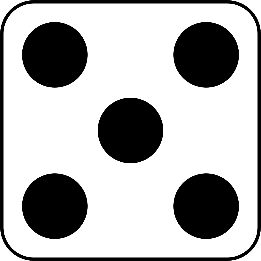 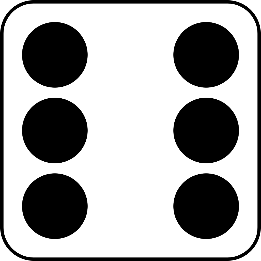 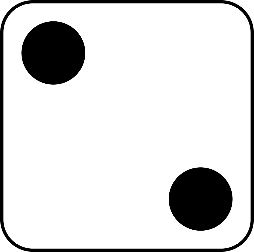 Optional Activity One
Add the correct vowels to make this week’s words.
1.28
i
a
a
i
i
e
u
c _ _ t _ _ _ s
_ m b _ t _ _ _ s
g l _ r _ _ _ s
v _ r _ _ _ s
m y s t _ r _ _ _ s
v _ c t _ r _ _ _ s
e
i
o
i
a
i
o
i
u
i
i
i
i
i
e
i
o
i
i
i
o
u
o
u
o
u
o
u
o
u
o
o
u
u
o
u
o
u
o
u
_ n f _ c t _ _ _ s
n _ t r _ t _ _ _ s
m _ l _ d _ _ _ s
f _ c t _ t _ _ _ s
Optional Activity Two
Can you sort the words according to the number of syllables?
1.29
ambitious
melodious
infectious
various
fictitious
cautious
glorious
nutritious
victorious
mysterious
2 Syllables
3 Syllables
4 Syllables
infectious
melodious
nutritious
ambitious
cautious
victorious
glorious
mysterious
various
fictitious
Optional Activity Three
Which word matches each description?
1.30
Sounding musical.
Very good for you.
Being triumphant.
melodious
nutritious
victorious
Determined to succeed.
Several different options.
Not factual, imaginary.
Likely to spread a disease.
various
ambitious
fictitious
infectious
Bringing fame or admiration.
Difficult to understand or explain; strange.
Being careful to avoid danger.
glorious
mysterious
cautious
Optional Activity Four
Can you unscramble the words? 
Digraphs have been kept together and underlined.
1.31
o u n e t i s i f c
b i o u s m t i a
t t i u o u s n r i
g r i o u s l o
glorious
infectious
nutritious
ambitious
t i o u s c a u
l d o u s m i o e
y t m i o u s r s e
v r i o u s a
cautious
melodious
mysterious
various
i t r i o u v o s c
f c t i o u i s i t
victorious
fictitious